Staff Meeting
29/04/2025
LO: To understand the importance of Adaptive Teaching and use this within our universal offer of teaching.
Adaptive
Focussed 
Emergent 
Scaffolding
Starting points
Prior Knowledge
Responsive
Anticipate
FLASHBACK 
What does ‘Adaptive Teaching’ mean?
Name an adaptive teaching technique
Identify a difference between ‘Differentiation’ and ‘Adaptive Teaching’
LO: To understand and apply the principles of adaptive teaching to effectively differentiate instruction and meet the diverse needs of all learners in my lessons.
I can identify the core principles of adaptive teaching and explain their relevance to inclusive education,
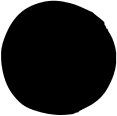 I can analyse student data to inform instructional decisions and identify varying learning needs.
I can demonstrate the ability to implement adaptive techniques (e.g. Scaffolding, flexible grouping, tiered tasks) during instructional planning or classroom situations.
What’s your special need?
What do you find difficult?
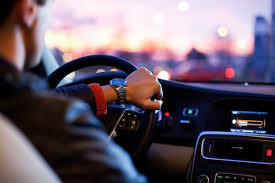 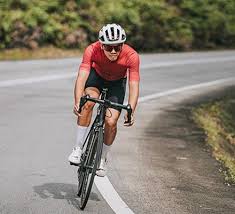 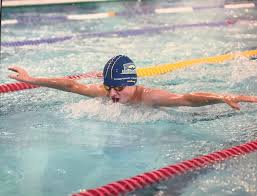 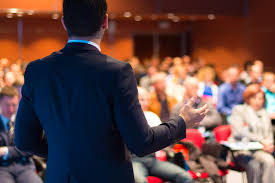 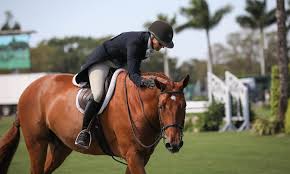 So… What do our pupils find difficult? 

SEMH
Cognition and Learning 
Communication and Interaction
Physical and Sensory
How do you already adapt?
Discuss with a partner:
- What is one way you currently adapt your teaching?
- Why did you choose that method?
- What impact does it have on learners?
Now we know how you adapt, lets look at this further:
In groups, you will research the best approach to the below and be ready to present back to the group.
Classroom layout and seating arrangements for pupils with SEND
Appropriate Displays
Making sure all displays are age and stage appropriate.
Accessible Resources
Ensuring children can access the resources they need allowing for independent scaffolding.
Forward Facing. 
All children to be facing the front and able to see the board clearly.
Classroom layout and seating arrangements for pupils with SEND
Ownership of Area
Making sure each child feels they belong in the classroom and have their own space.
Fluid. 
Having flexibility with seating plans and being able to move as needed.
Labelled Environment
Resources labelled and ensuring it's consistent around each Centre.
Awareness of Pupils.
Knowing potential triggers, individual needs and abilities.
Mixed Ability
Arrange seating plan to allow for mixed abilities.
Differentiation or Adaptive Teaching?
Adaptive teaching: Rethinking the nature of learning in schools
What is Adaptive Teaching?
What is Adaptive Teaching?
Adaptive teaching is a dynamic, evidence-based approach where teachers:
Adjust their teaching strategies, resources, and support based on real-time pupil needs.
Use formative assessment to guide lesson pacing and content.
Ensure that learning remains accessible and appropriately challenging for every pupil.
Defined by EEF and Ofsted as a responsive approach to teaching
Aims to meet the needs of all pupils without creating separate lesson plans
The Department for Education’s SEND Code of Practice (2015) highlights that schools have a responsibility to deliver high-quality teaching that is differentiated and personalised. Adaptive teaching aligns with this requirement, benefiting not only pupils with SEND but all learners.
The Benefits of Adaptive Teaching
Adaptive teaching supports pupils by:
Increasing engagement – When lessons are pitched at the right level, pupils are more motivated.
Supporting individual learning paces – High-achievers can be challenged, while struggling learners get extra scaffolding.
Building confidence – Pupils feel supported and develop greater self-belief.
Closing attainment gaps – Helps reduce disparities in progress by ensuring every pupil has access to learning.
Adaptive Teaching and Inclusion
Inclusion is at the heart of adaptive teaching. Under the Equality Act (2010), schools are required to make reasonable adjustments to ensure pupils with protected characteristics are not disadvantaged. Adaptive teaching is a powerful way to achieve this.
The Inclusive School Framework (2021) recognises adaptive teaching as essential for creating an inclusive learning environment. By differentiating resources, varying instruction, and modifying tasks, teachers can ensure that all pupils, not just those with SEND, receive the support they need.
How to Implement Adaptive Teaching in Schools
1. Know Your Pupils
Engage in conversations with pupils about how they learn best.
Use formative assessment to identify gaps, strengths, and learning needs.
2. Use Formative Assessment to Guide Teaching
Monitor pupils in real-time to adjust teaching strategies.
Be prepared to offer additional support, extend learning, or revisit concepts based on responses.
The 4 A’s
Anticipate the barriers
Address barriers through planning 
Adapt your lesson ‘in the moment’, not necessarily the resource. 
Assess (in the moment – formative assessment)
Examples of adaptations
Sentence starers, writing frames 
Worked examples, model answers
Tiered questioning, visual prompts
Vocabulary list, glossaries
Common Pitfalls
Over-complicating adaptations
Lowering expectations
Excessive workload
Confusing differentiation with adaptation
Spot the adaptation
In groups:
Review pupil workbook samples
Identify visible adaptations (scaffolds, prompts, layout)
Consider: What’s working? What’s missing?


Debrief
- Were adaptations matched to pupil needs?
- Were they effective?
- How could they be improved?
Key Takeaways
Adaptation is proactive and responsive
Use formative data (and summative) to inform adjustments 
Focus on access, not simplification